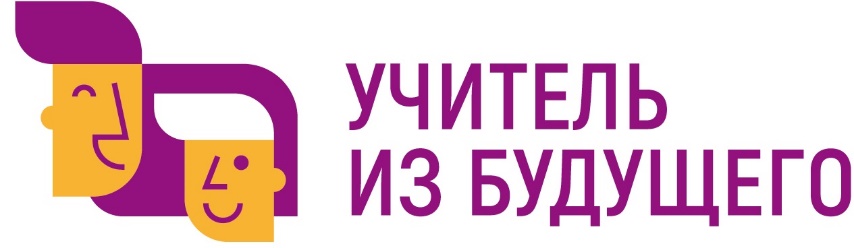 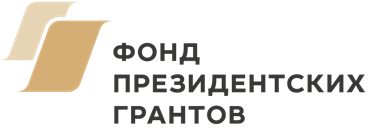 Тайные комнаты Грамматики: Серия веб-квестов для проведения уроков обобщения и систематизации знаний по русскому языку в 4 классе
Предметная область: 
Русский язык
ОрганизаторАНО ДПО «Межрегиональный центр 
инновационных технологий в образовании»
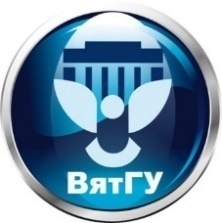 Ключевой партнерФГБОУ ВО «Вятский государственный университет»
Педагогический институт
Команда проекта
Капитан: Груздева Екатерина Николаевна, студент ФГБОУ ВО «Вятский государственный университет», г. Киров
Участники: Пагачева Карина Александровна, студент ФГБОУ ВО «Вятский государственный университет», г. Киров
Учитель: Миролюбова Ольга Николаевна, учитель начальных классов МАОУ «СОШ № 91», г. Пермь	
Методист: Коврова Мария Александровна, кандидат педагогических наук, доцент кафедры педагогики и методики дошкольного и начального образования ФГБОУ ВО «Вятский государственный университет»
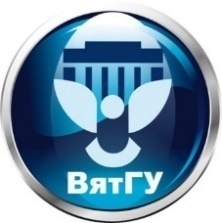 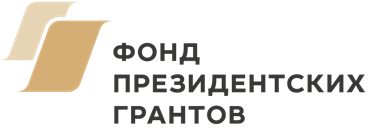 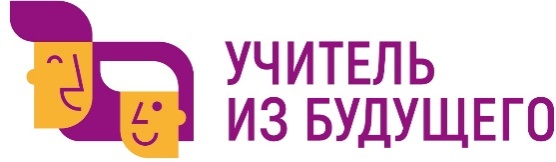 Проблема, которую должен решать проект
Низкий познавательный интерес  к урокам русского языка из-за однотипности предлагаемых в учебниках заданий и используемых традиционных форм проведения уроков.
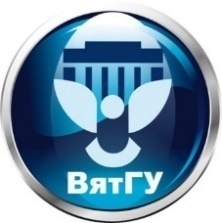 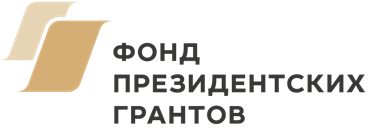 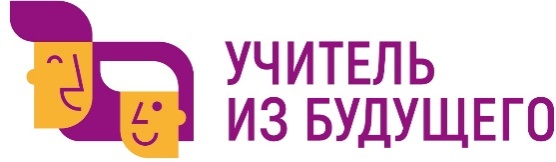 Противоречие, которое должен решать проект
Противоречие между требованиями ФГОС НОО к развитию у учащихся начальной школы познавательного интереса как личностного результата освоения основной образовательной программы начального общего образования и недостатком практических разработок нетрадиционных форм проведения уроков обобщения и систематизации знаний по русскому языку в 4 классе, в том числе с использованием веб-квестов.
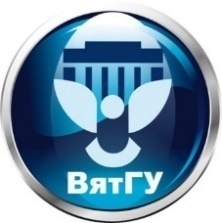 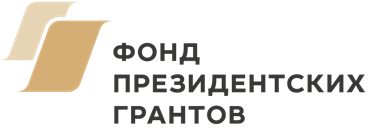 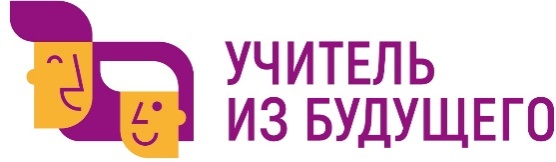 Цель проекта
Развитие у уобучающихся 4 класса познавательного интереса к урокам русского языка через проведение уроков обобщения и систематизации знаний с использованием веб-квестов
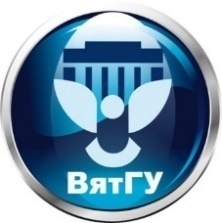 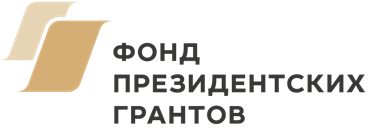 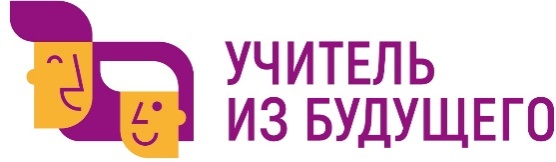 Ожидаемый результат (продукт, ресурс)
Серия веб-квестов для проведения уроков обобщения и систематизации знаний по русскому языку в 4 классе и методические рекомендации по их организации и проведению.
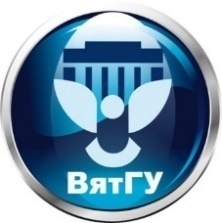 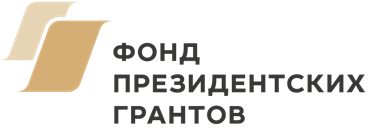 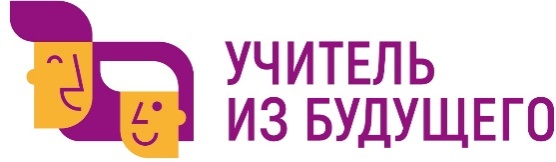